Муниципальное казенное общеобразовательное учреждение «Горковская специальная (коррекционная) общеобразовательная школа – интернат для обучающихся, воспитанников с ограниченными возможностями здоровья»
Северный край…
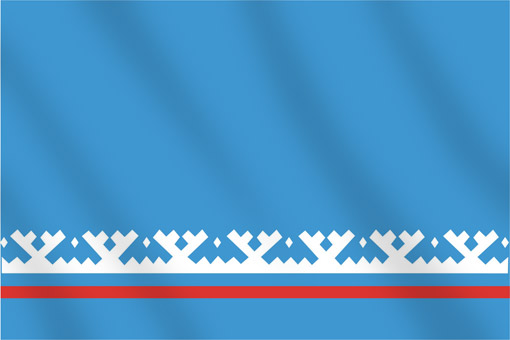 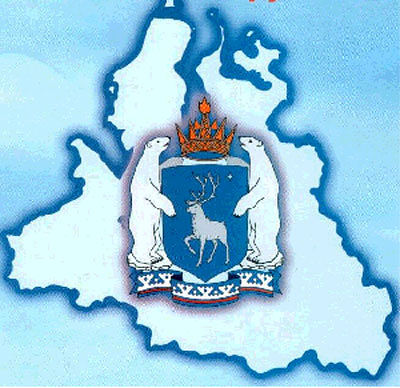 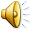 Составила педагог-психолог Блискунова Л. В.
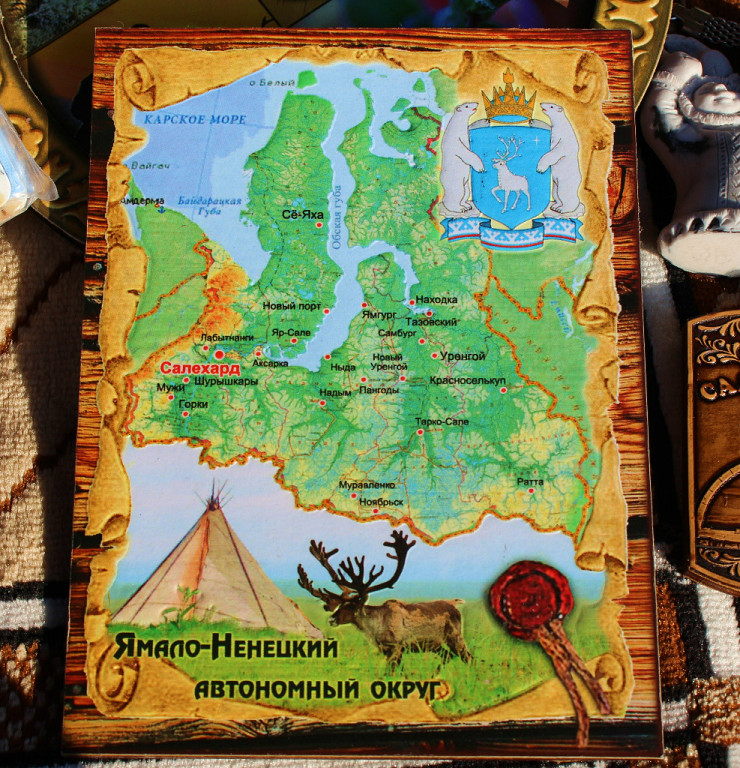 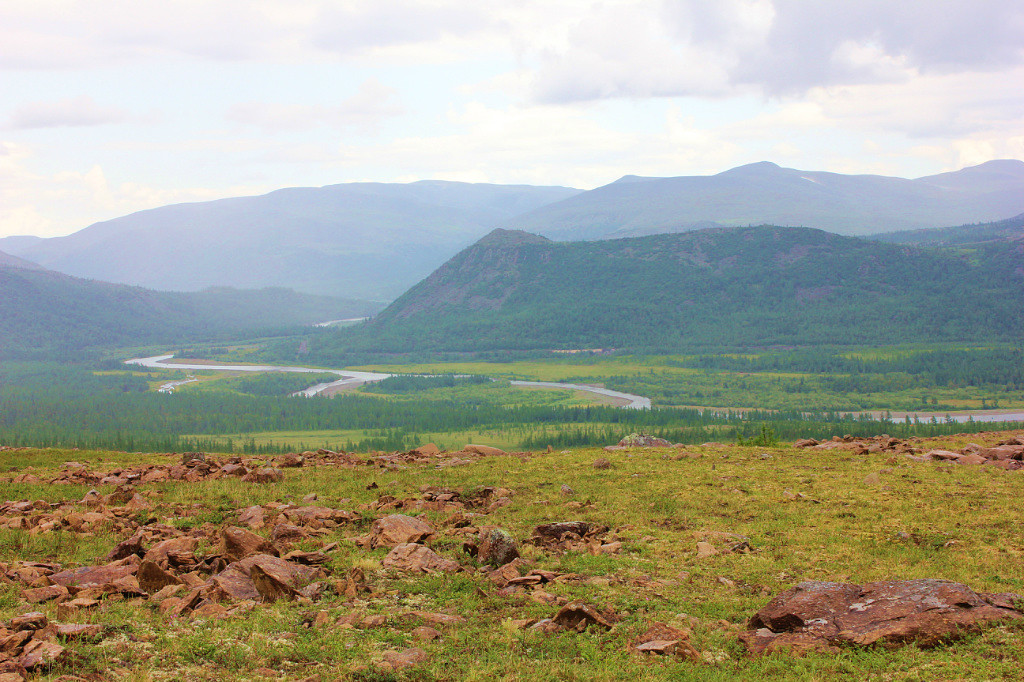 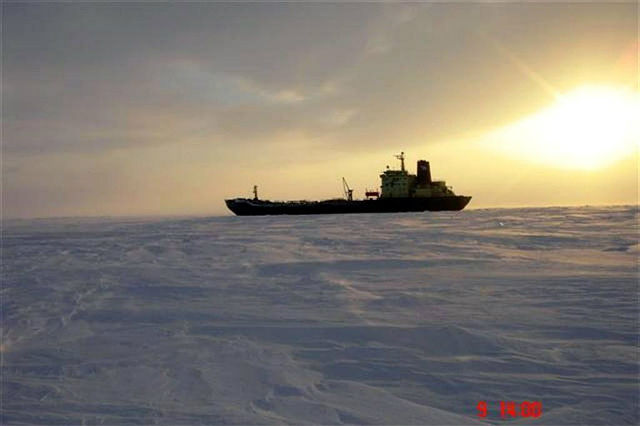 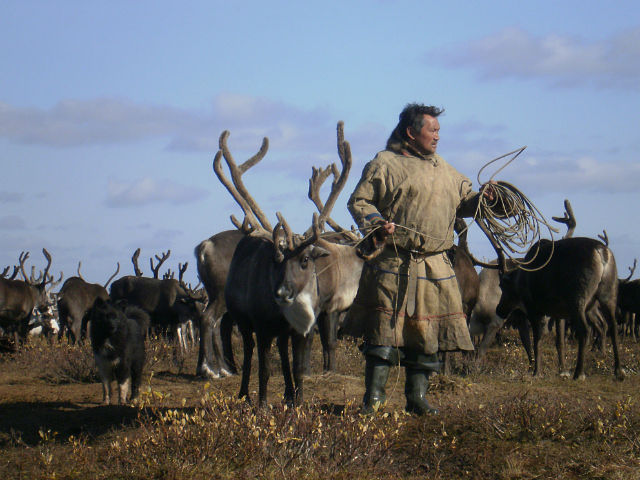 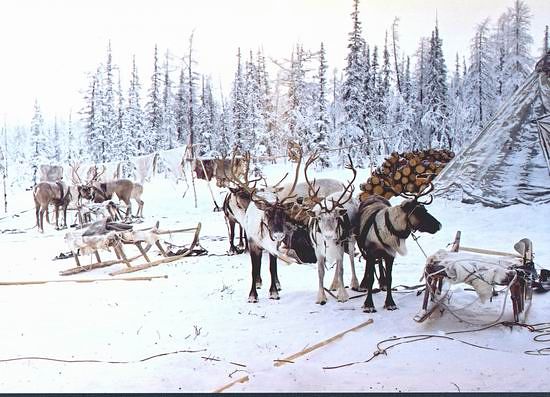 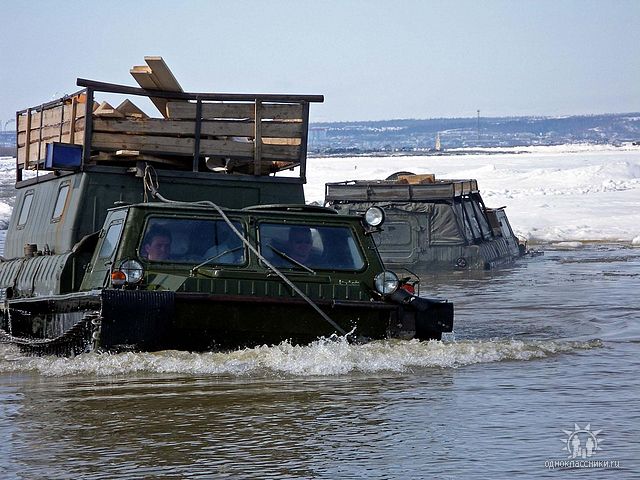 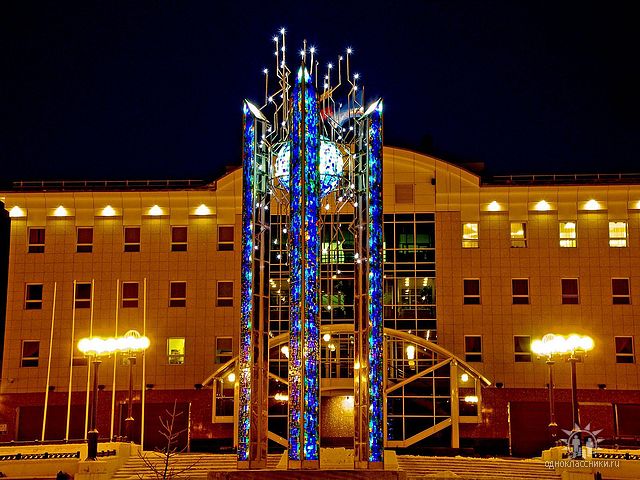 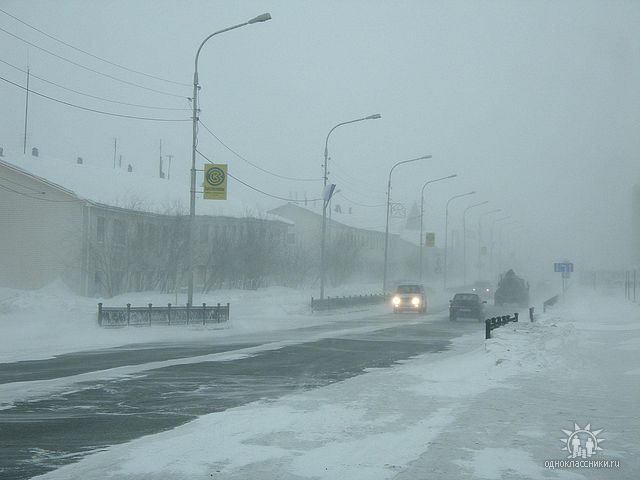 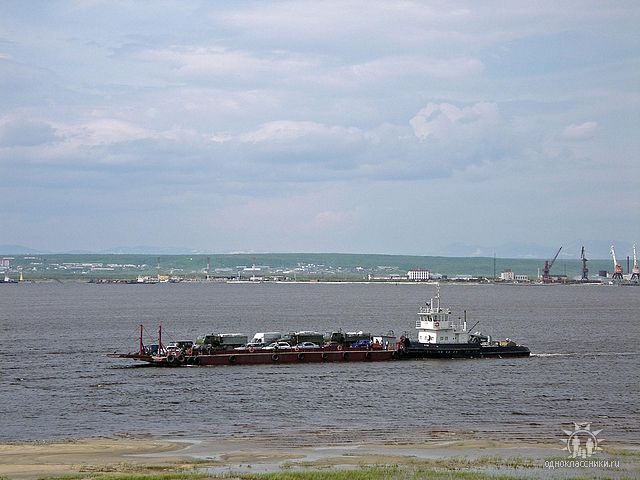 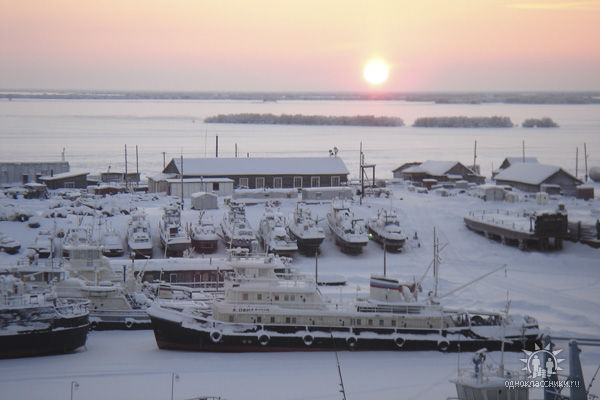 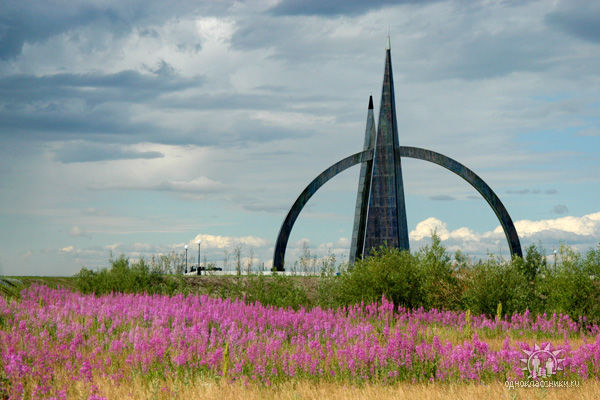 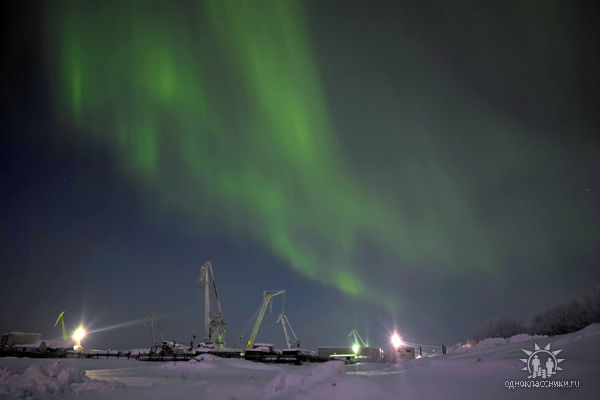 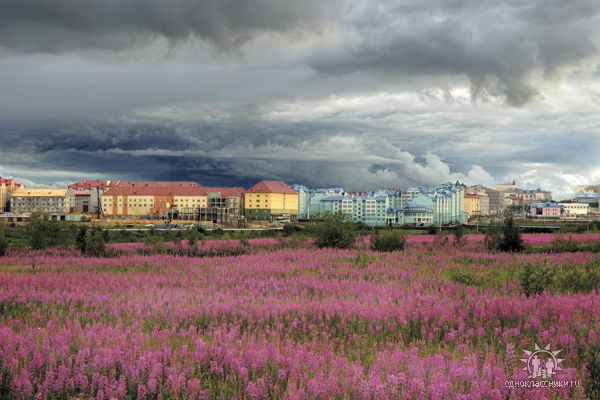 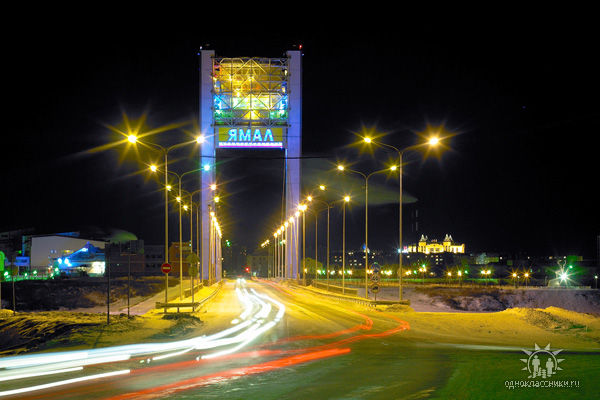 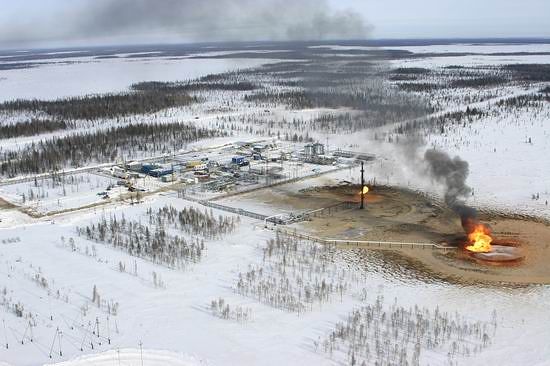 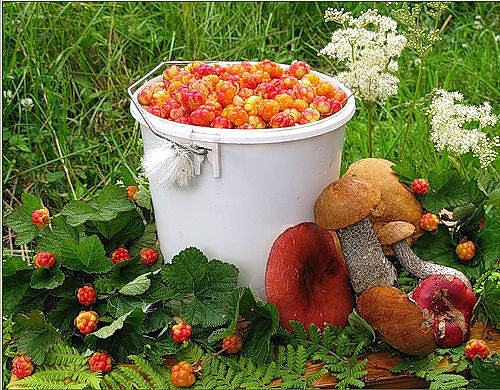 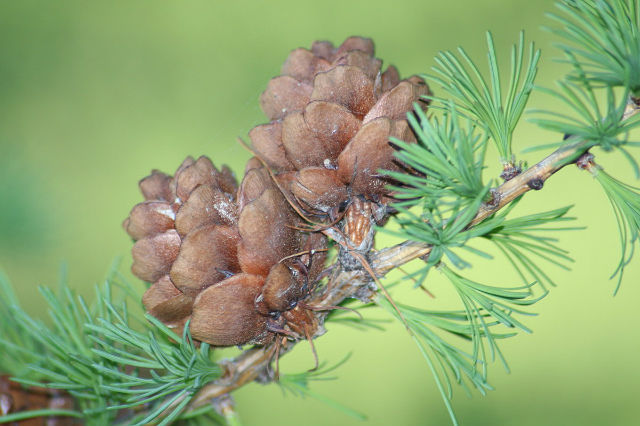 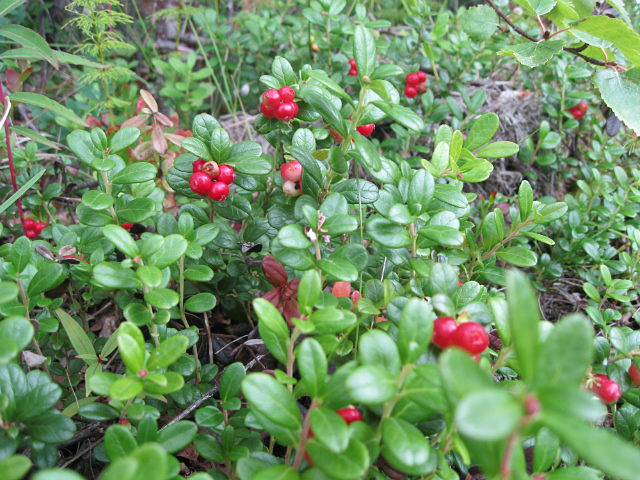 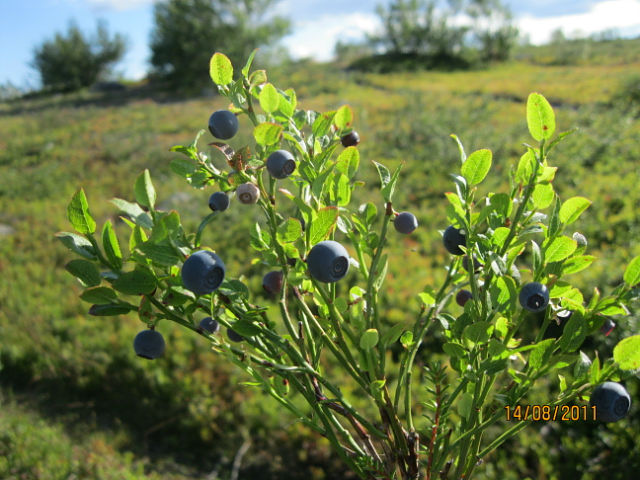 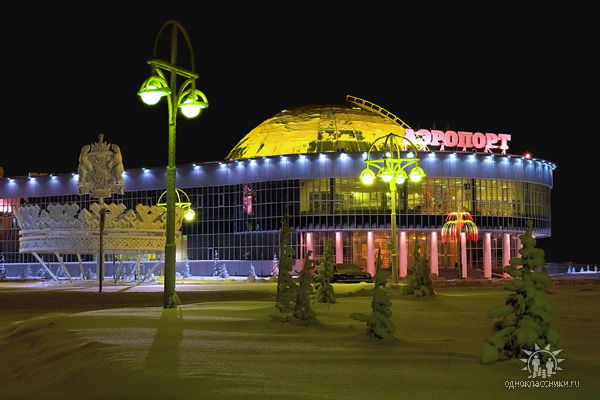 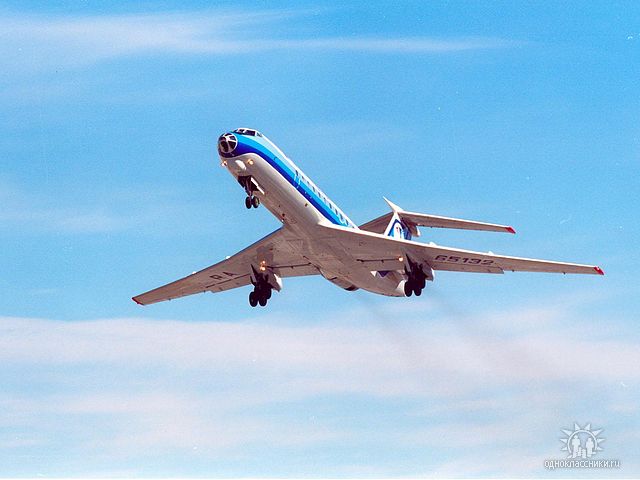 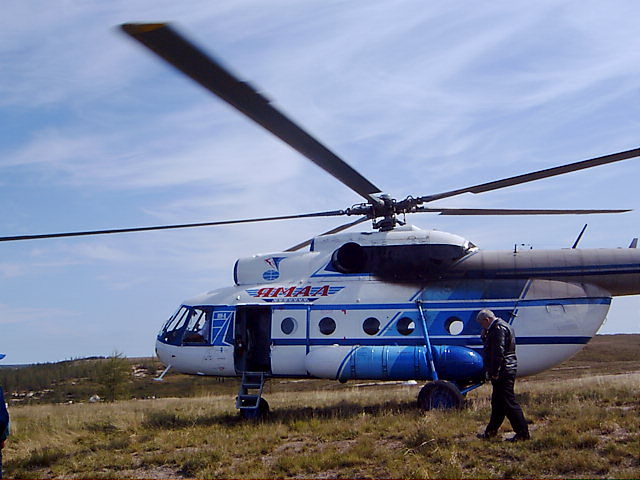 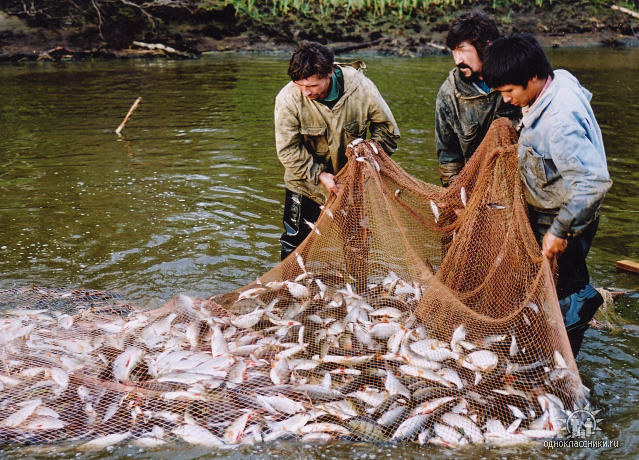 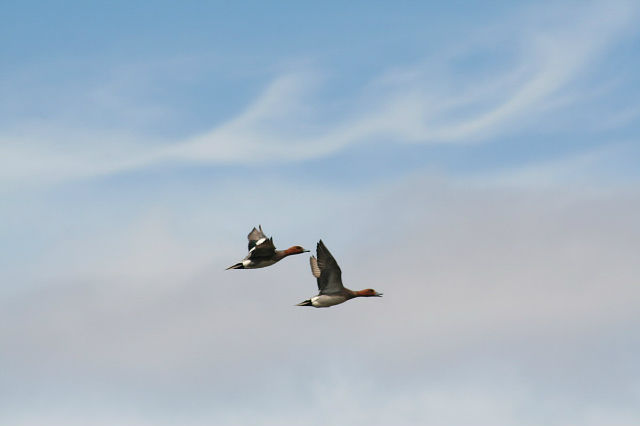 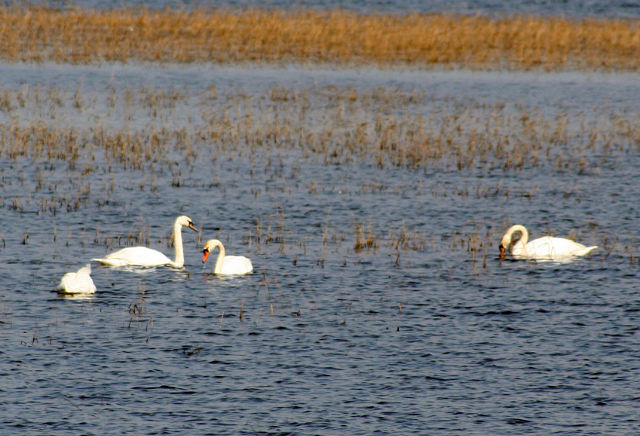 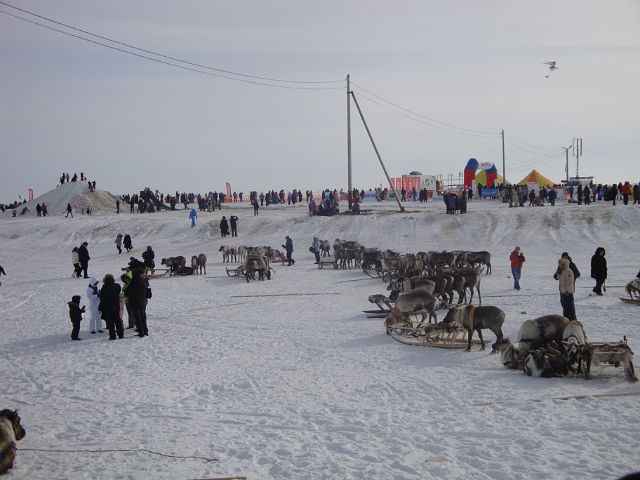 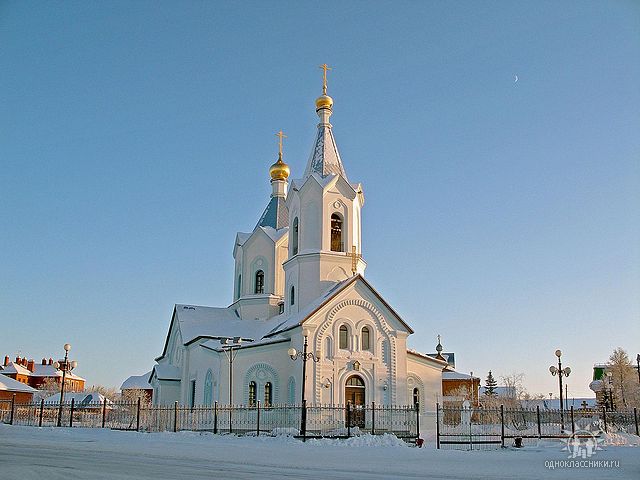 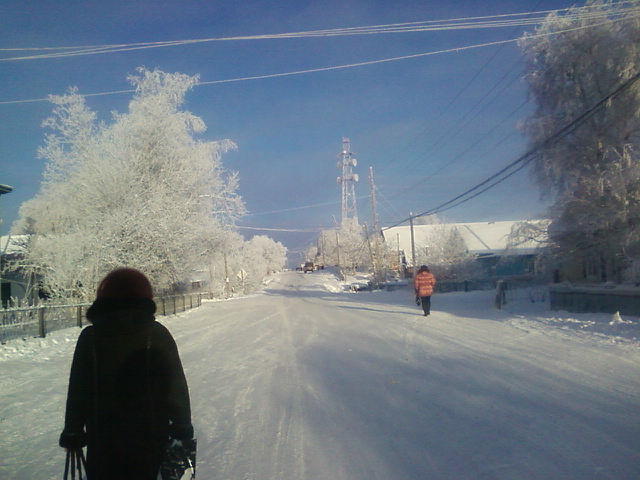 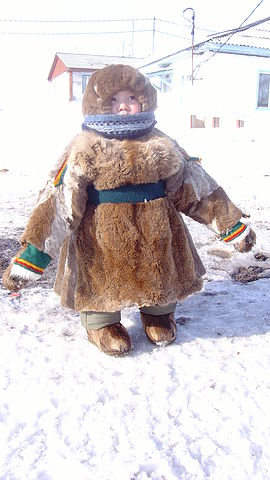 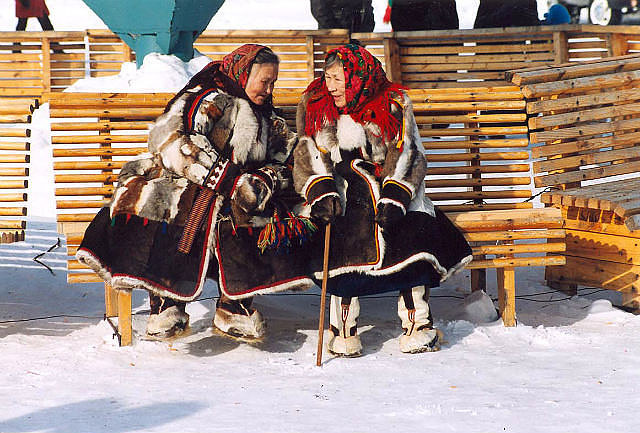 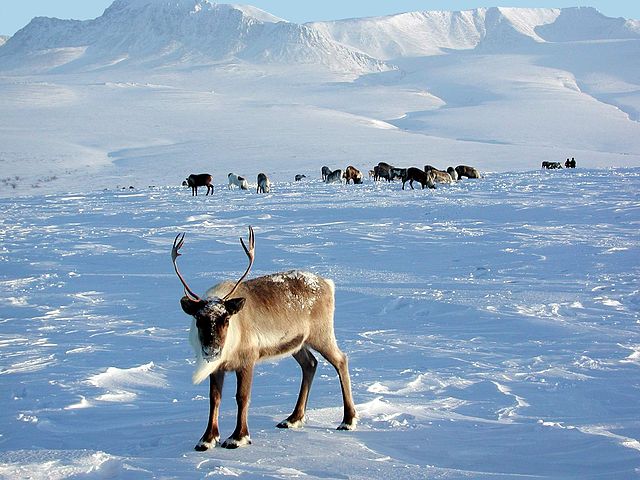 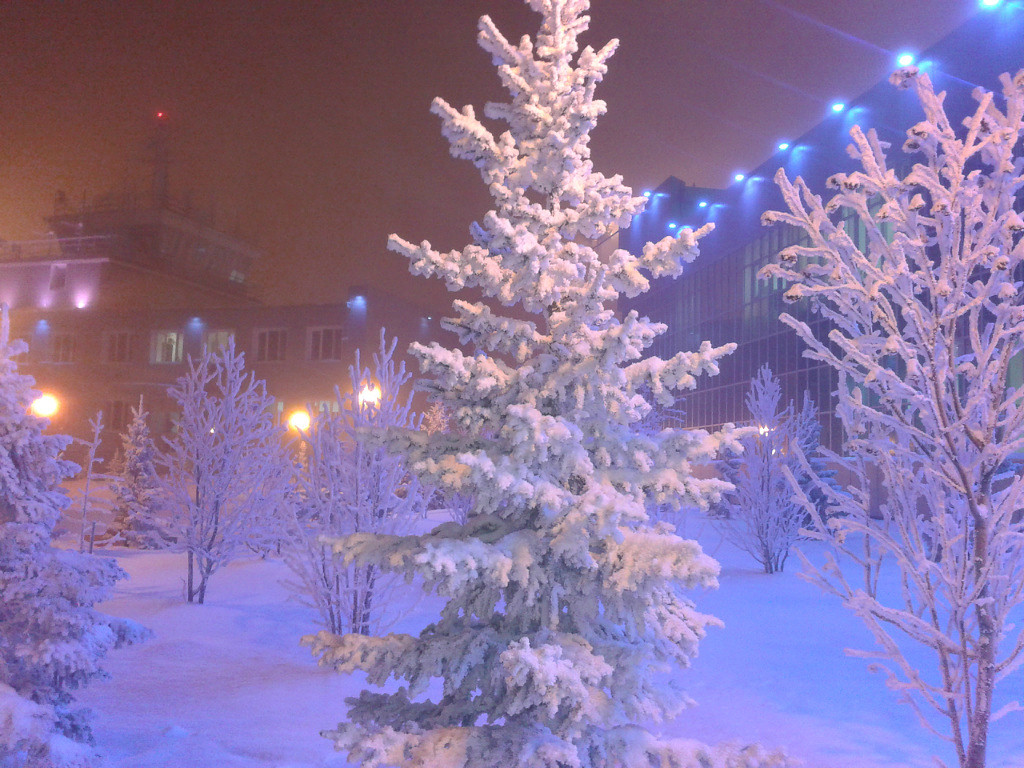 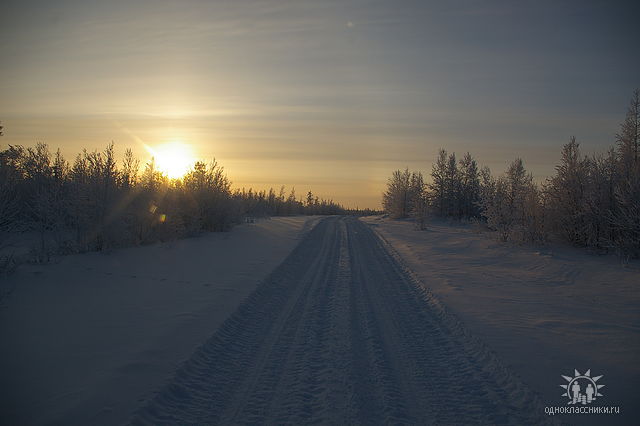 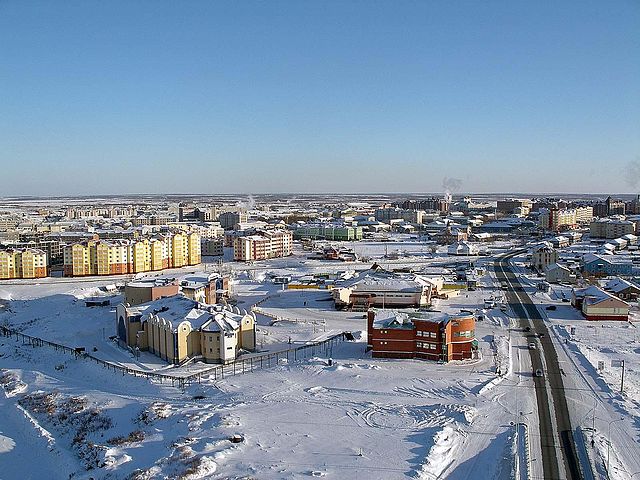 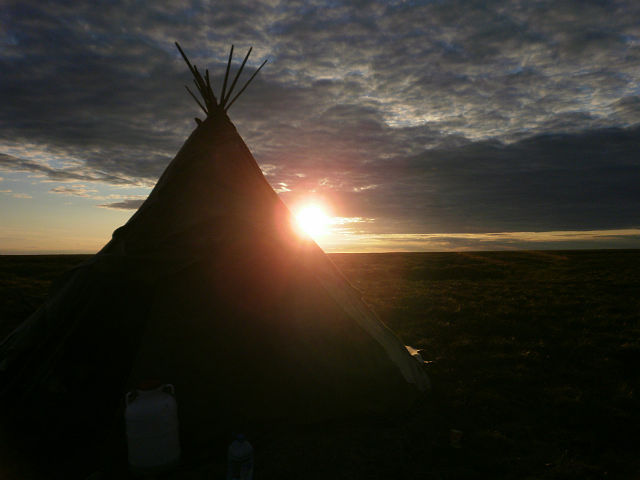